Raspored sati
Primjeri upotrebe tablica
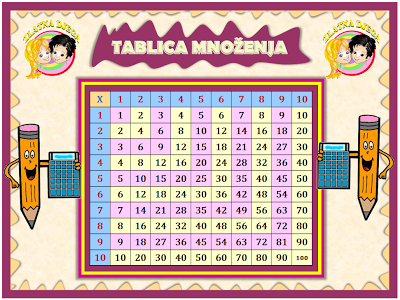 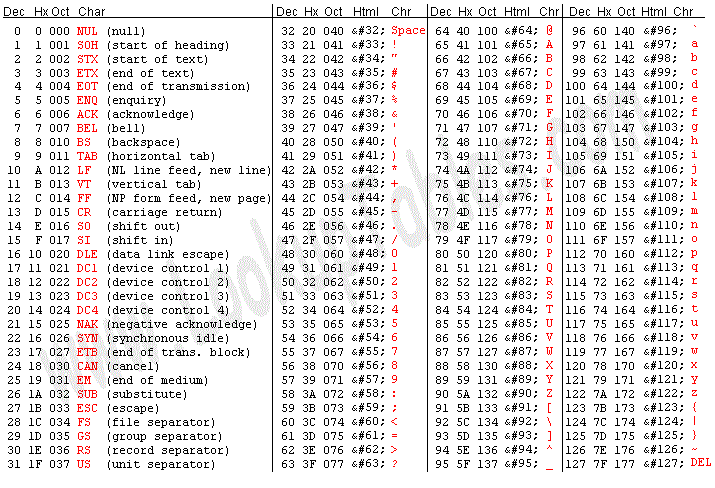 Izrada i oblikovanje tablica, kretanje u njima
Nastavna cjelina:MS Word 2007
Tablice
koristimo za organizirani prikaz podataka
elementi tablice:



ćelija 
osnovni element tablice 
može sadržavati tekst, brojeve, slike …
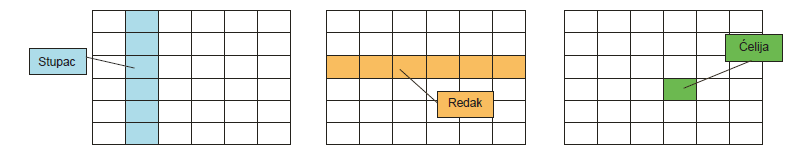 Primjer uobičajene tablice
Kako umetnuti tablicu u MS Word?
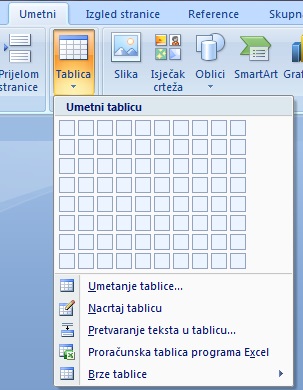 Umetanje tablice označivanjem broja             redaka i stupaca buduće tablice mišem



Umetanje tablice dijaloškim okvirom Umetni tablicu


Crtanje tablice
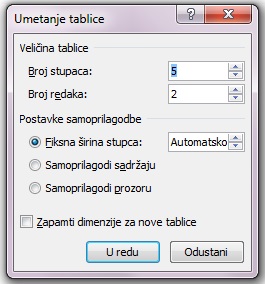 Raspored sati
Umetni tablicu koja će imati 6 stupaca i 8 redaka. 
Fiksna širina stupca neka bude 2,5 cm.
Unesi sve podatke iz teksta u tablicu.
Radnje s elementima tablice
Označivanje ćelije, redaka i stupaca
Izbor širine i visine stupaca i redaka
Promjena veličine cijele tablice
Umetanje i brisanje redaka i stupca
Spajanje, podjela i brisanje ćelija u tablici
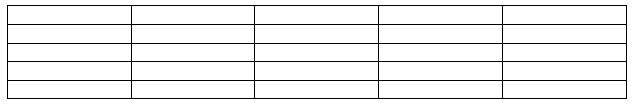 Pretvaranje teksta u tablicu
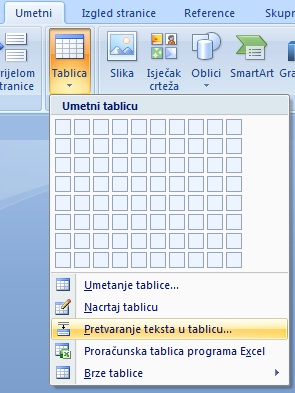 Umetnite znakove razdjelnika (točka-zarez)
Označite tekst koji želite pretvoriti
Kartica Umetni > grupa Tablice > alat Tablice > Pretvaranje teksta u tablice
Kartica Izgled > naredba Pretvaranje u tekst
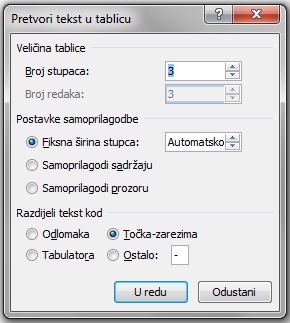 Nastavni listić
Tko želi znati više?
Što su TABULATORI?
Pokreni Web preglednik i istraži što su tabulatori i kako ih postaviti u Wordu 2007.
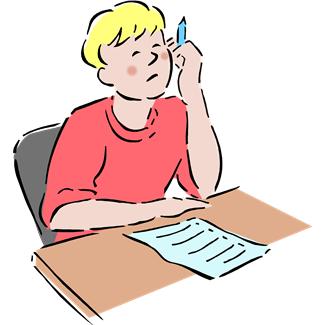 Tabulatori
Tabulatori su oznake od kojih se počinje pisati sljedeći tekst.
Za kretanje od tabulatora do tabulatora koristimo tipku TAB
Jedan od načina postavljanja je alatnom trakom Ravnalo
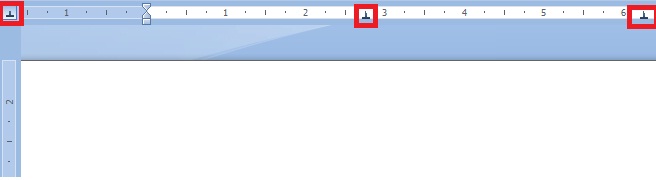 12
Tabulatori
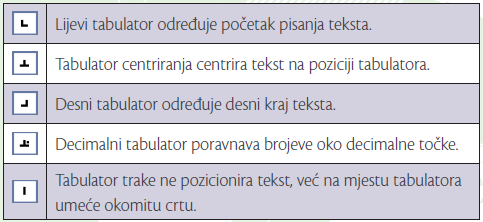 Provjeri svoje znanje
Od čega se sastoji tablica?
Kako se zove najmanji dio tablice?
Na koji način možemo umetnuti tablicu u Wordov dokument?
Na koji način umećemo redak ili stupac u tablicu?
Na koji način brišemo redak ili stupac u tablici?
Kako uređujemo širinu stupca i visinu retka?
Kako spajamo, odnosno razdvajamo ćelije?
Čemu služe tabulatori?
Zapišimo u bilježnicu